Eagle Challenge
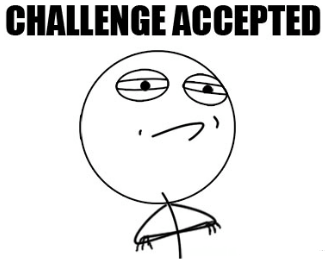 Learning Target:
Describe market segmentation methods used to identify target market
How to protect intellectual property.
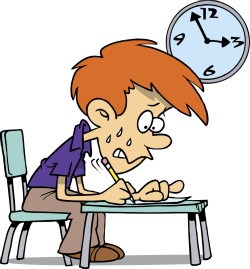 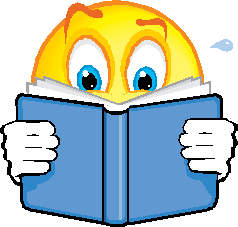 Standard OE3
Standard OE3
Marketing Mix – 4Ps
Product
Promotion
Price
Place
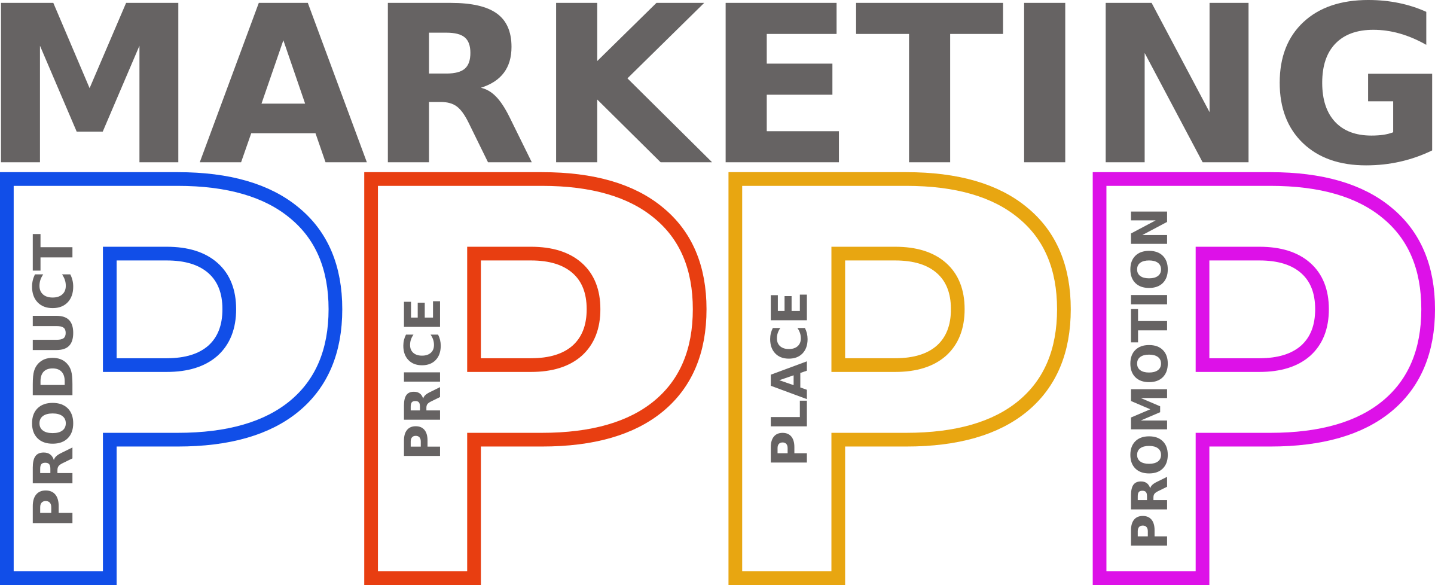 Basic Principles – The free enterprise system is based on:
Freedom of Ownership – We can own just about anything.  The system encourages individuals to own businesses.
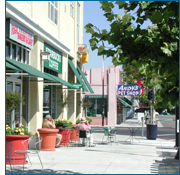 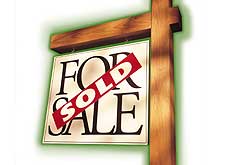 Standard OE3
Intellectual Property Rights
Are protected in a free enterprise system
Patents – If you patent an invention, you alone own the rights to that item or idea.
Trademark – A word, name, symbol, sound, or color that identifies a good or service and that cannot be used by anyone but the owner.
Copyright – Involves anything that is authored by an individual, such as writings, music, and artwork.
Standard OE3